Escuela ComercialCámara de Comercio.Administración de la Producción.
Actividades de la Semana 5.
Del 13 al 17 de Noviembre. 
Profesor Alejandro G. Valdés.
Grupos F53A
Punto de Equilibrio en la Producción.
El punto de equilibrio es el volumen de producción y ventas con el cual el ingreso total compensa exactamente los costos totales, que son la suma de los costos fijos y los costos variables.

El punto de equilibrio es una representación grafica o matemática del nivel de apalancamiento. Se basa en la relación entre los ingresos totales de la empresa y su costo total, según cambia la producción.
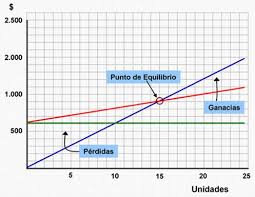 Análisis del Punto de Equilibrio.
1. Determinar el nivel de operaciones necesario para cubrir todos los costos relativos a estas
2. Evaluar la rentabilidad de los diversos niveles de producción y ventas
3. Planear la producción
4. Planear las ventas
5. Planear resultados antes y después de ISR y PTU
6. Controlar costos
7. Tomar decisiones
En el análisis de equilibrio intervienen costos y gastos.
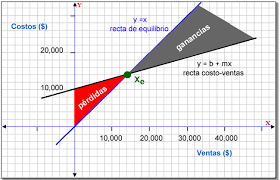 Tipos de Costos (Fijos y Variables).
Los Costos Fijos son aquellos que permanecen constantes en su magnitud. Estos costos son una función del tiempo y no de las ventas, por lo general se establecen mediante un contrato. Como: Sueldos, rentas, las depreciaciones y amortizaciones de activo.

Los Costos Variables son aquellos que son directamente proporcionales al volumen de producción y/o distribución; a mayor producción corresponderá mayor cantidad de estos costos. Como: La materia prima directa, en donde para producir un artículo "x" se requiere 3 metros de material "a"; para producir 1.000 artículos "x", sé requerirán 3,000 metros de material "a". La energía eléctrica aplicada a la producción, la mano de obra excedente de la producción.
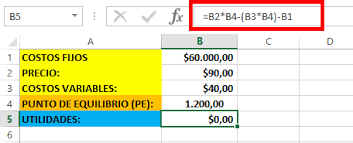 Gasto.
Es el decremento bruto de activos o incremento de pasivos experimentado por una entidad, con efecto en su utilidad neta, durante un periodo contable, como resultado de las operaciones que constituyen sus actividades primarias o normales y que tienen por consecuencia la generación de ingresos.
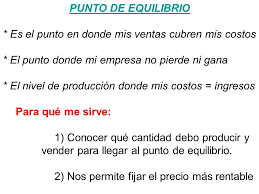 Instrucciones:
De forma individual, analiza ampliamente los datos de estas 4 posibilidades de Producir que tiene la Empresa:
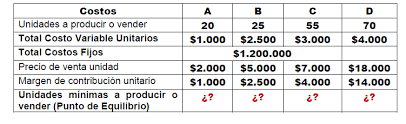 Instrucciones:
Una vez desarrollada la Investigación, substituye la formula y grafica el PE de cada uno de los 4 casos. prepara una participación en clase para  tu evaluación continua.
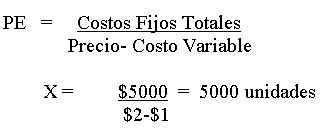